נסיעת מב"ל לאירופה03-07/03/2019
הצגת הסיור בראשות האלוף
10/01/2019
פערים ונקודות להחלטה
טרם הועבר אישור סופי של נאט"ו למימון הנסיעה

טרם התקבלו כרטיסי הטיסה של המשלחת

הרצאת צד של האלוף?
מטרת הנסיעה
הכרת תפיסת הביטחון הלאומי, התרבות האסטרטגית ומארג יחסי החוץ בדגש על הרמה המולטילטרלית (צבאית ואזרחית) והבילטרלית

העמקה בסוגיות חברתיות ותרבותיות העומדות במרכז השיח האירופאי

הברקזיט והשפעותיו ברמת האיחוד וברמת המדינה
לו"ז הנסיעה
לו"ז  NATOוא"א
לו"ז לונדון
נקודות מרכזיות ושינויים
לו"ז בשליטת נאט"ו

גרמניה = בריטניה

ריווח לו"ז בלונדון

נגיעה בארבעת עמודי התווך של הבטל"ם

עדכון מרצים בהתאם לפערים בעבר
מעטפת לוגיסטית
מלון בבריסל: Hotel NH Collection Brussels Grand Sablon

יתרון – קרוב לאתרי תיירות
חסרון – רחוק מהמסעדה הכשרה
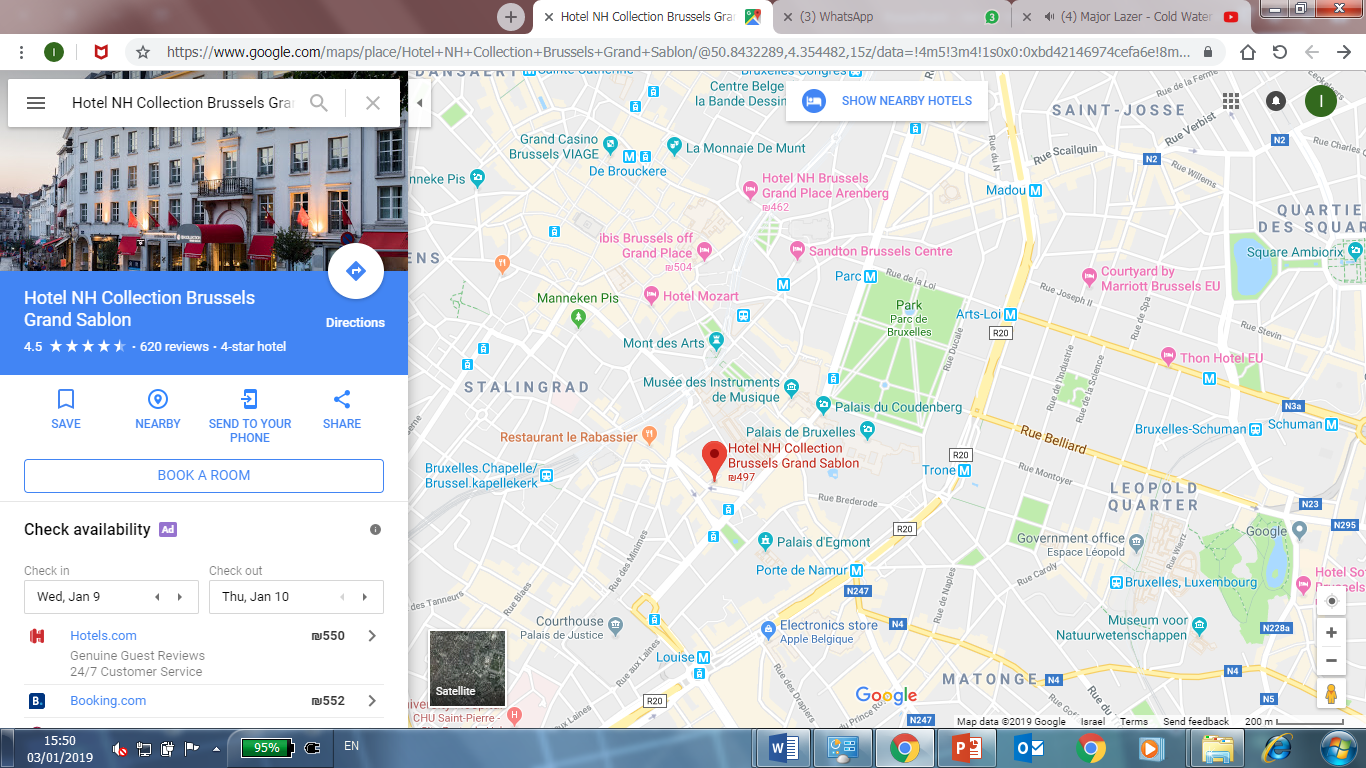 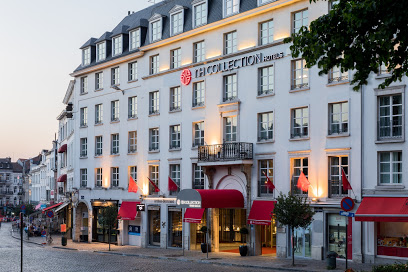 מעטפת לוגיסטית
מלון בלונדון: Copthorne Tara Hotel London Kensington

יתרון – קרוב לאתרי תיירות, צמוד לשגרירות
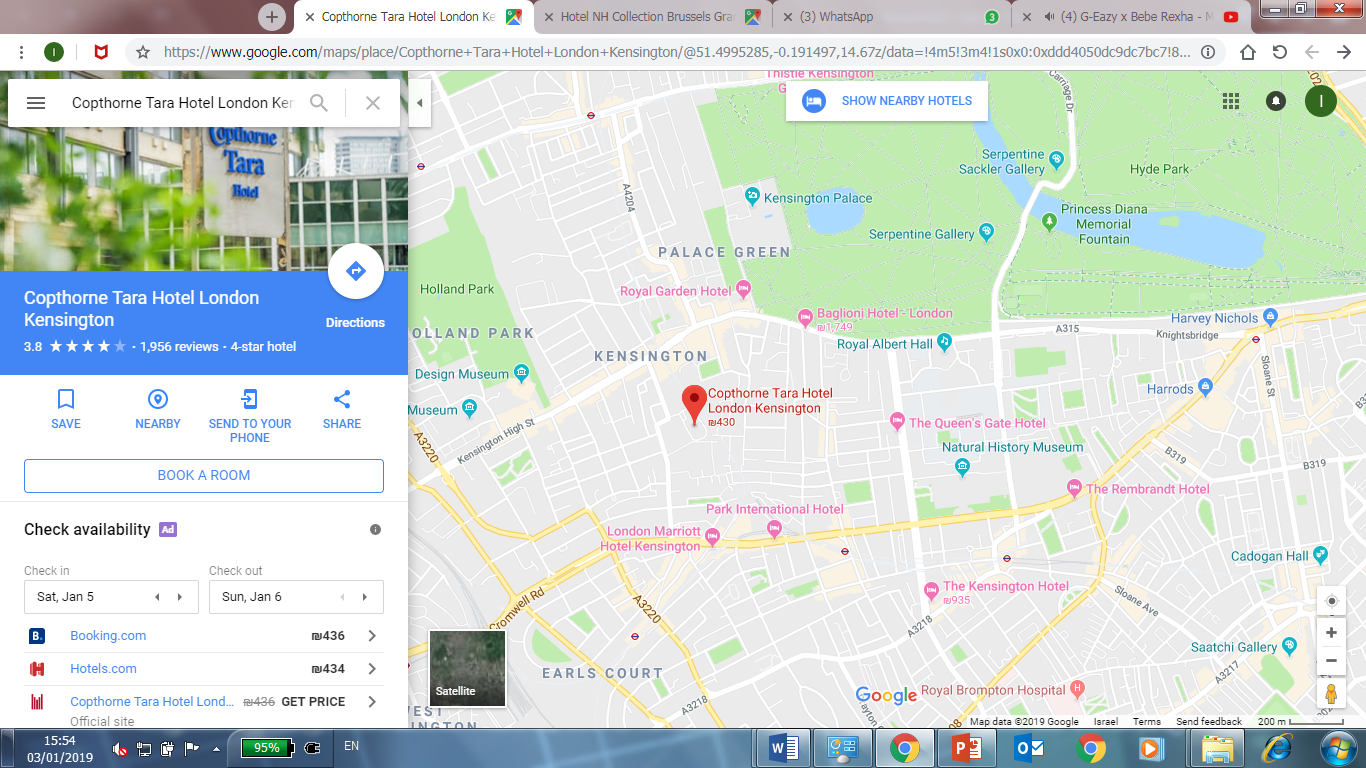 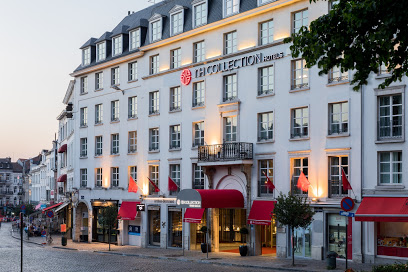 הצגת צעדים להמשך
קבלת אישור סופי לכרטיסי הטיסה מנאט"ו

תיאום סופי של המרצים

ריווח והורדת הרצאות "עומס" בנאט"ו

העברת מקל לג'ים ורחל בהכנת הסיור
פערים ונקודות להחלטה
טרם הועבר אישור סופי של נאט"ו למימון הנסיעה

טרם התקבלו כרטיסי הטיסה של המשלחת

הרצאת צד של האלוף?
סיור מב"ל לארה"ב
הצגת רעיון מרכזי לסיור ולמקדים
יעדים
הכרת ממסד הביטחון הלאומי האמריקני, המערכת הפוליטית והגופים המשתתפים בעיצוב ויישום אסטרטגיית הבטל"ם
הכרת סוגיות במדיניות החוץ והביטחון האמריקנית בעידן טראמפ, בדגש על מדיניות ארה"ב במזה"ת.
הכרת הסוגיות העיקריות ביחסי ישראל – ארה"ב.
הכרת יהדות ארה"ב, האתגרים המרכזיים עמם היא מתמודדת והקשר עם ישראל.
לימוד מרכיבים מרכזיים במורשת ותרבות האמריקנית.
הכרת מגמות בכלכלה ובחברה בארה"ב.
הכרת ארה"ב כמרכז גלובלי בתחום המדיני והכלכלי.
לו"ז נסיעת ההכנה
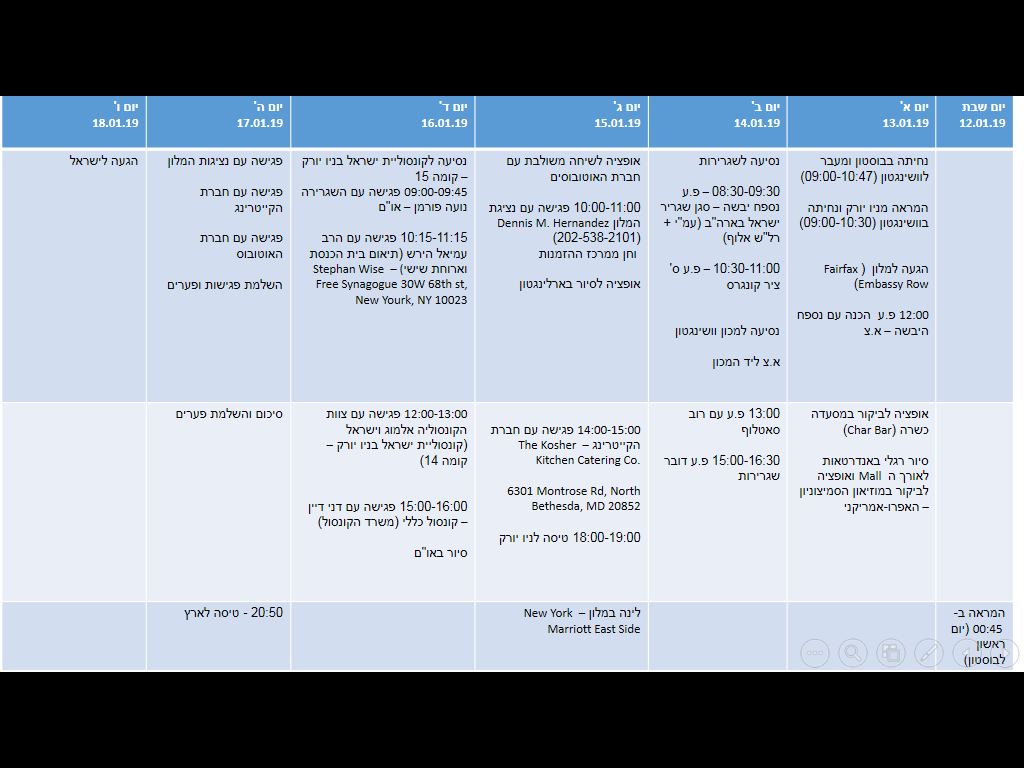 לו"ז נסיעת מב"ל
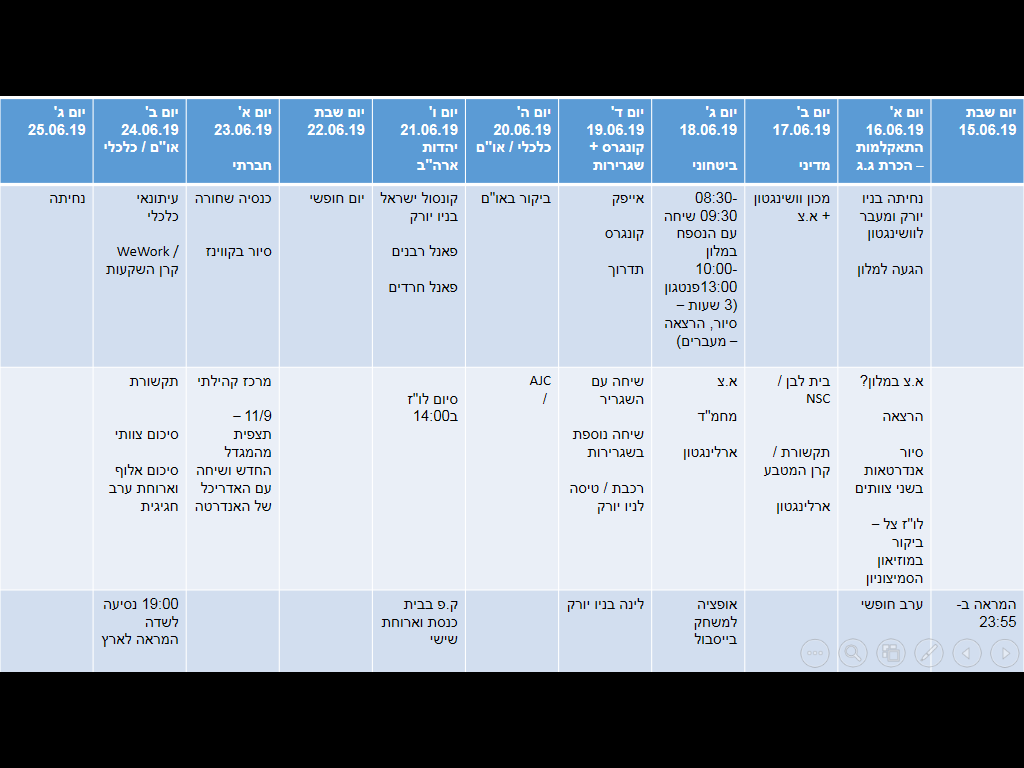